СУЦІЛЬНА СИСТЕМА РОЗРОБКИ(розрізи по панелі)
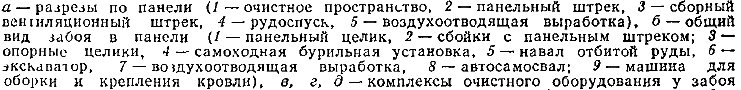 Комплекс очисного обладнання у вибої при потужності покладу 3…6 м
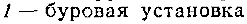 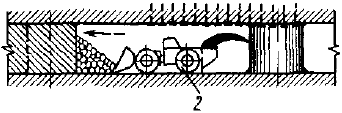 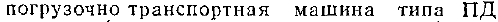 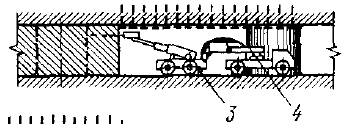 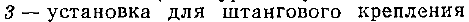 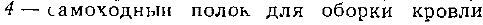 Комплекс очисного обладнання у вибої при потужності покладу 6…8 м
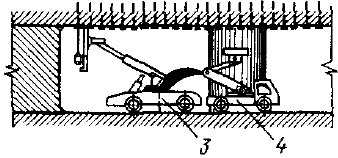 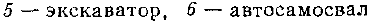 Скреперна установка та конструкції скреперів
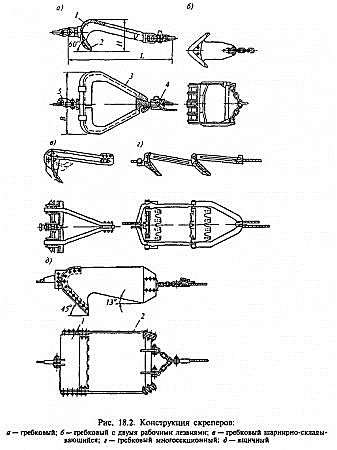 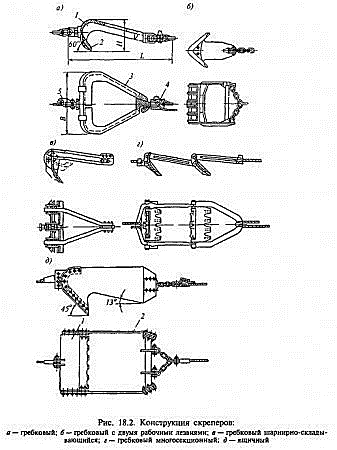 КАМЕРНО-СТОВПОВА СИСТЕМА РОЗРОБКИ
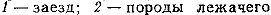 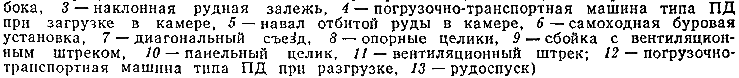 КАМЕРНО-СТОВПОВА СИСТЕМА РОЗРОБКИ (варіант відпрацювання калійних солей комбайнами)
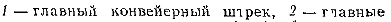 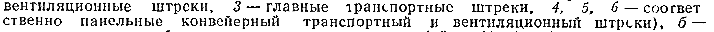 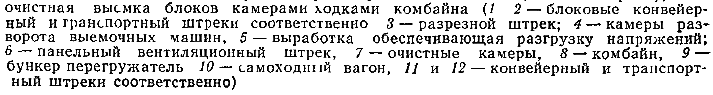 Комбайн Урал-10КС для відпрацювання покладів калійних солей
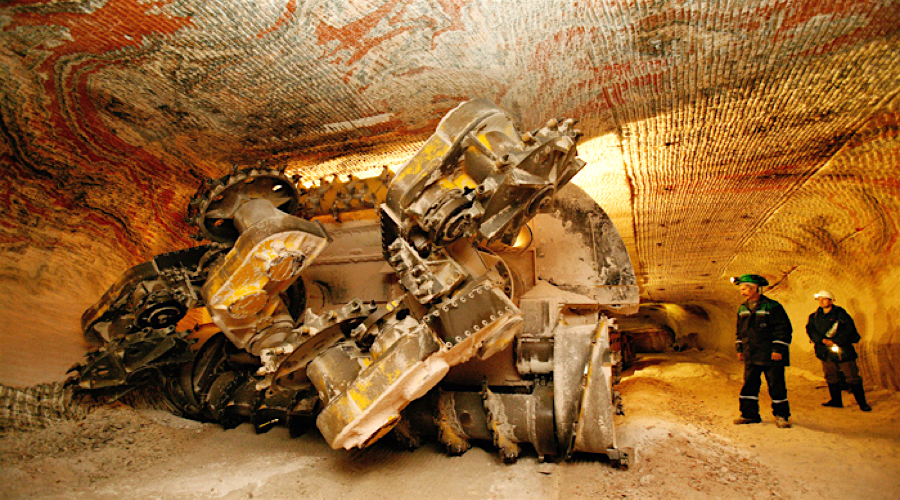 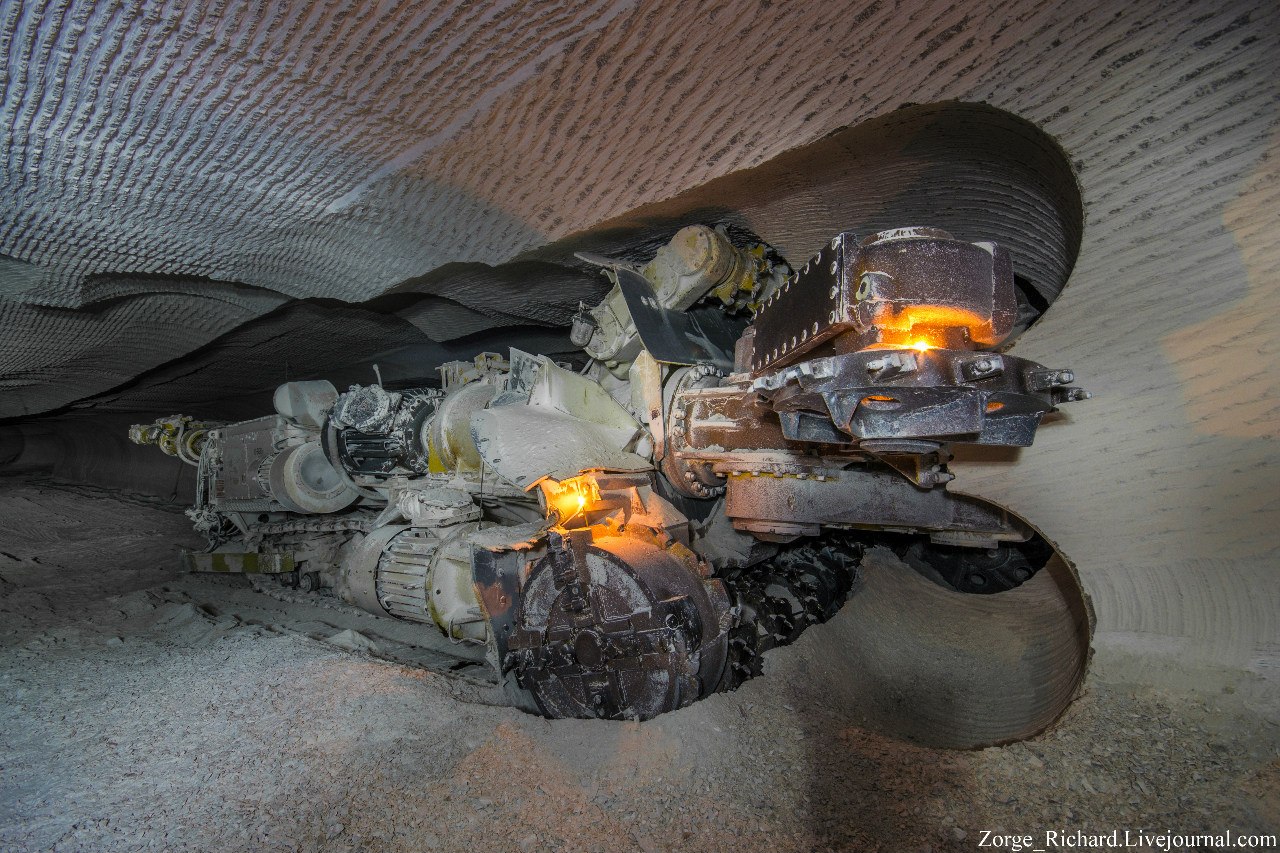 Комбайн Урал – 10АМБ
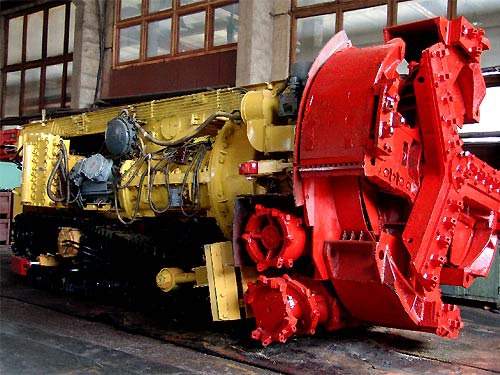 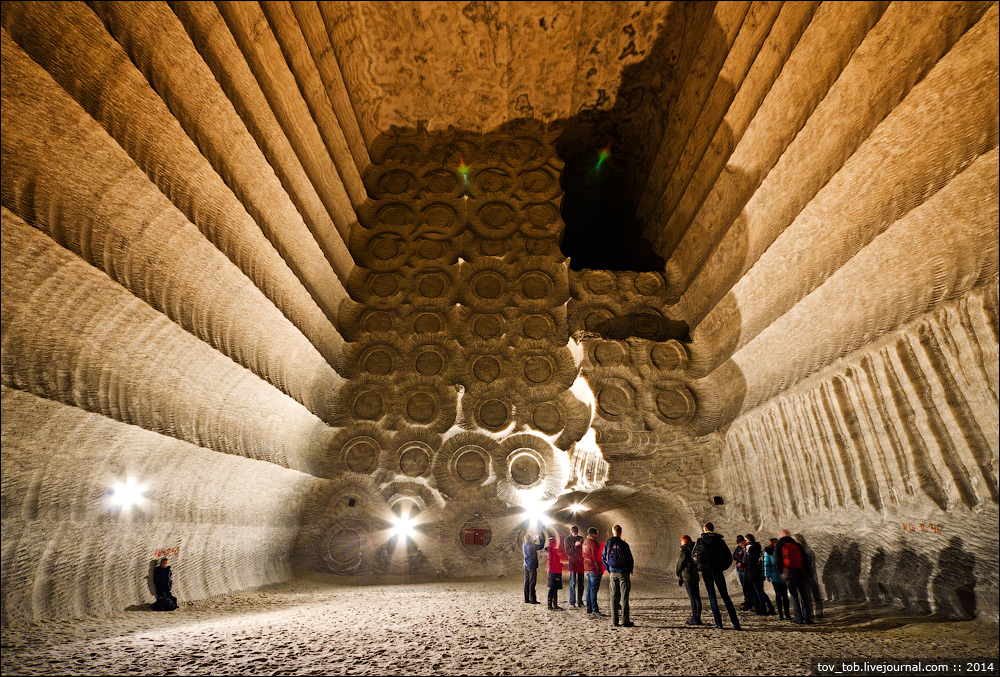 Камерна система розробки з підповерховою відбійкою
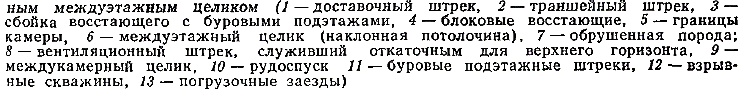 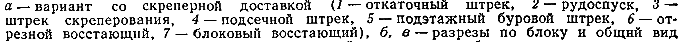 СИСТЕМА РОЗРОБКИ З ВІДБІЙКОЮ З МАГАЗИНІВ (варіант системи для потужності 2…5 м)
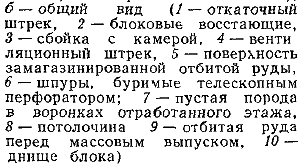 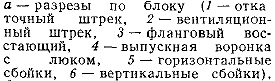 Система з поверховим примусовим обваленням (з суцільною виємкою і торцевим випуском руди
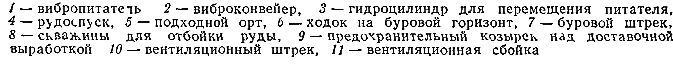 Система розробки горизонтальними шарами з закладанням сухим матеріалом
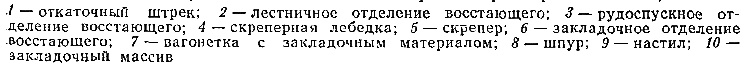 СИСТЕМА РОЗРОБКИ ГОРИЗОНТАЛЬНИМИ ШАРАМИ З ЗАКЛАДАННЯМ ЩО ТВЕРДІЄ ТА СУЦІЛЬНИМ ВИЙМАННЯМ ПОТУЖНОГО ПОКЛАДУ
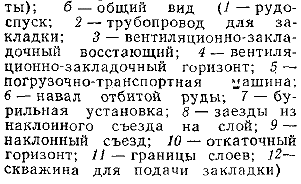 СИСТЕМА РОЗРОБКИ З НИЗХІДНОЮ ВИЄМКОЮ ШАРАМИ І ЗАКЛАДАННЯМ ЩО ТВЕРДІЄ
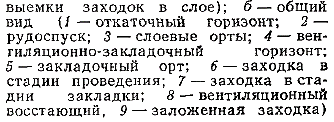